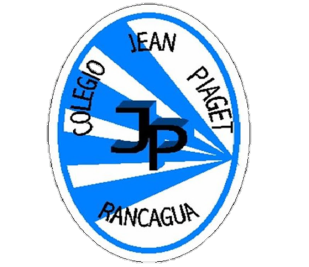 Colegio Jean Piaget
Mi escuela, un lugar para aprender y crecer en un ambiente saludable
PLANIFICACIÓN  CLASES ONLINESEMANA N° 23CLASE VIRTUAL .
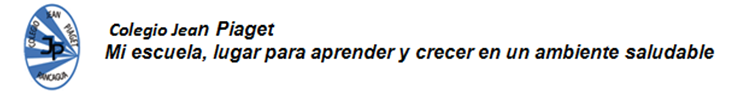 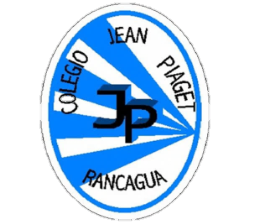 Normas de la clase virtual
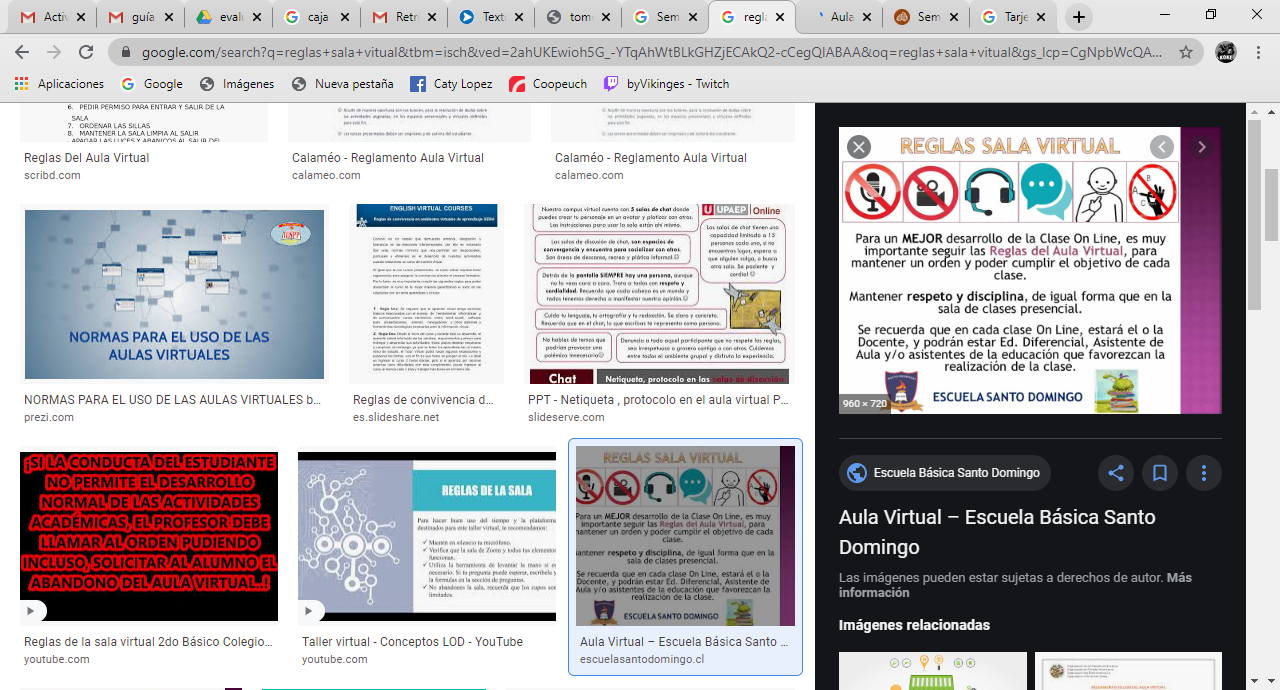 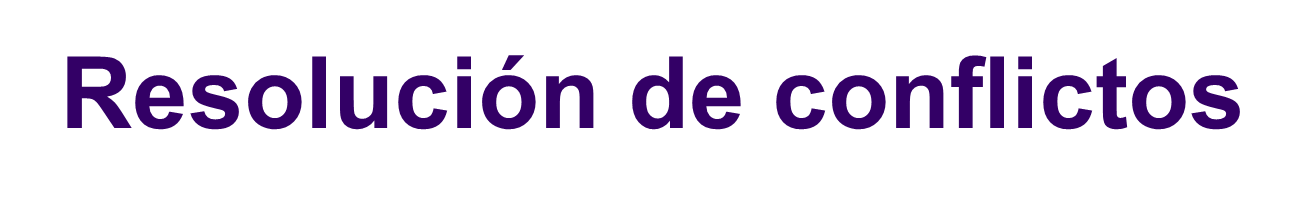 ¿Qué nos evoca la palabra conflicto?

¿Qué pensamos cuando alguien menciona que ha tenido un conflicto? 

¿Qué es lo primero que se nos viene a la mente?
Muchas personas recordarán situaciones desagradable quizás dolorosas. 
Traerán a la memoria momentos difíciles, de la familia, del país, incluso del mundo.
La palabra conflicto muchas veces es asociada a situaciones o sentimientos que han sido vividos como negativos y se quisieran olvidar. 
Tendemos a relacionar conflicto con castigo, ya sea de tipo físico o psicológico.
La verdad es que la palabra conflicto se refiere a:
Situaciones que nos toca vivir normalmente.
 O con la presencia de puntos de vistas diferentes sobre una misma situación. 
Si observamos nuestra vida cotidiana, nos daremos cuenta de la existencia de conflictos en las familias, en los trabajos, en las calles, en los gobiernos. 
El conflicto, en este sentido, es un hecho básico de la vida, y una oportunidad permanente para crecer y aprender.
¿De qué forma entendemos y asumimos los conflictos?
La forma en la que nos miremos incidirá en nuestras estrategias o maneras de enfrentarlos.
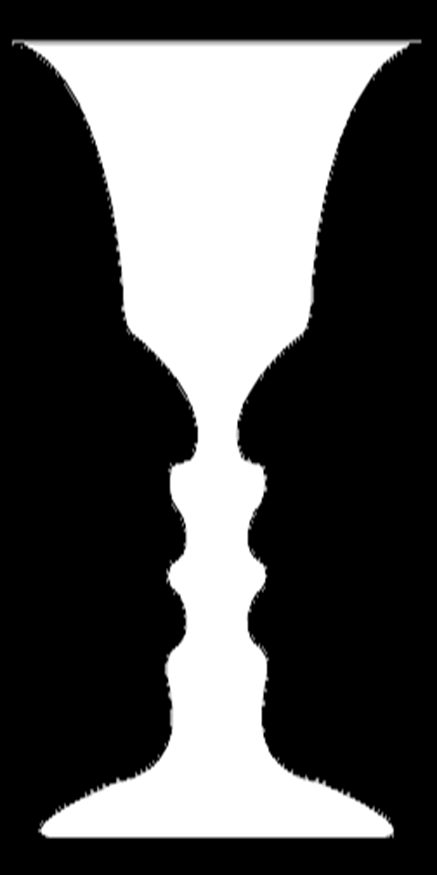 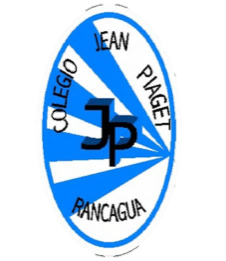 TICKET DE SALIDA
RELIGIÓN 
SEMANA 23
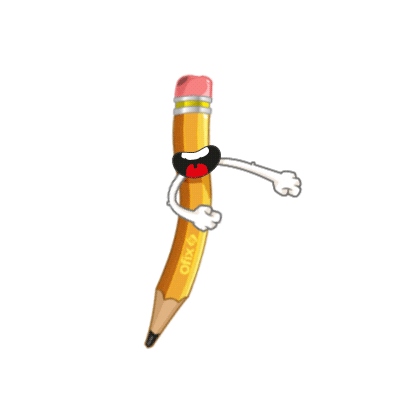 Nombre: _______________________________________
¿De qué forma entendemos y asumimos los conflictos?


2) ¿Cuáles serían las actitudes asertivas ante los conflictos?


3) ¿Qué nos provoca la palabra conflicto?¿por qué?
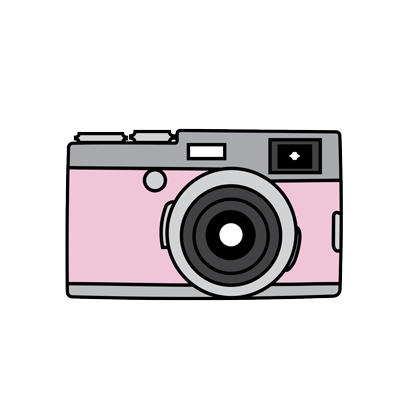 Enviar fotografía de este ticket de salida al: 
Correo: sara.perez@colegio-jeanpiaget.cl 
Celular: +56955211769